[Speaker Notes: Alle ønsker en fremtid uden affald. Så der vil være interesse for de konkrete projekter og resultater, vi får i CEBW-regi. Men hvordan får vi pressen til at pege mikrofonen vores/jeres vej? Hvordan fortæller I den gode historie? Hvordan får I politisk følgeskab? Og hvad gælder særligt, når EU medfinansierer? 
I får inspiration og værktøjer.]
[Indhold]
[Indhold m. logo]
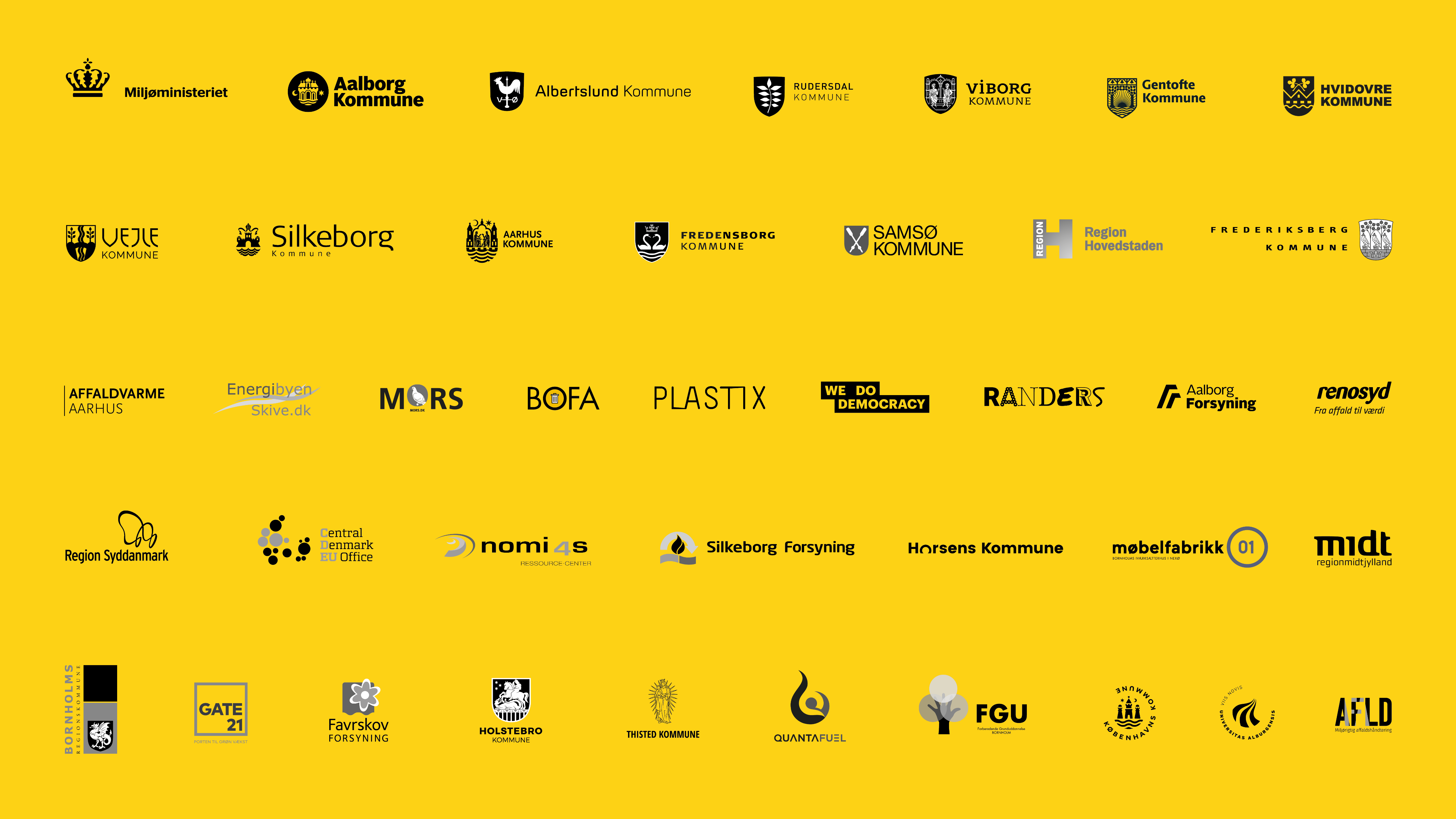 [Indhold med fuldfarve]